Modalverben im Präteritum
können und müssen
Lehrbuch seite 40
Kannst du ein Instrument spielen? 
Ja, ich kann Trompete spielen. 

Wie oft musst du zur Musikschule gehen? 
Ich muss dreimal pro Woche zur Musikschule gehen, aber das macht mir Spaß.
Bilden wir zusammen noch einige Dialoge
Könnt ihr gut singen?
Nein, aber wir können gut tanzen. 

Müsst ihr auf das Konzert gehen? 
Ja, wir müssen. Unser Bruder spielt Klavier.
Präsens der Modalverben
können

ich kann                  wir können
du kannst                ihr könnt
er/sie /es kann         sie können 

müssen 

ich muss                  wir müssen
du musst                 ihr müsst
er/sie/es muss         sie müssen
Diese Verben haben wir im Text markiert:
konnte
mussten
musste
mussten 
konnten
konnte
mussten
Präteritum der Modalverben
können

ich konnte                  wir konnten
du konntest                ihr konntet
er/sie /es konnte         sie konnten 

müssen 

ich musste                  wir mussten
du musstest                ihr musstet
er/sie/es musste          sie mussten
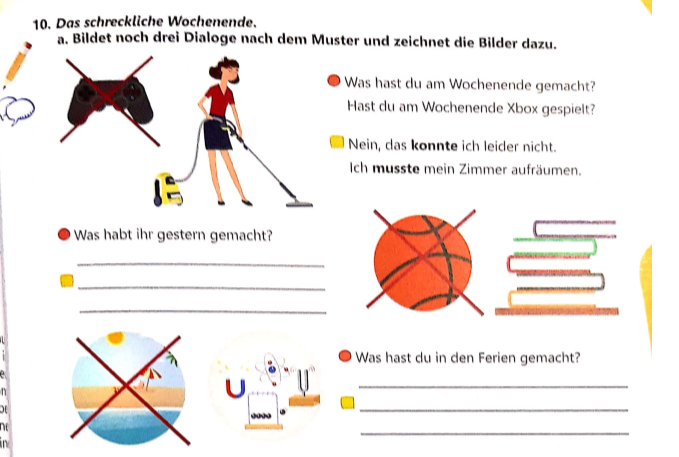 Habt ihr Basketball gespielt?
Nein, das konnten wir leider nicht.
Wir mussten für den Test lernen.
Bist du schwimmen gegangen?
Nein, ich konnte leider nicht.
Ich musste Physik lernen.
HAUSAUFGABEN
Arbeitsbuch 



Seite 33, Aufgabe 9 
Seite 34 Aufgabe 10 a, b, c
Vielen Dank und bleibt gesund.
Aufwiedersehen
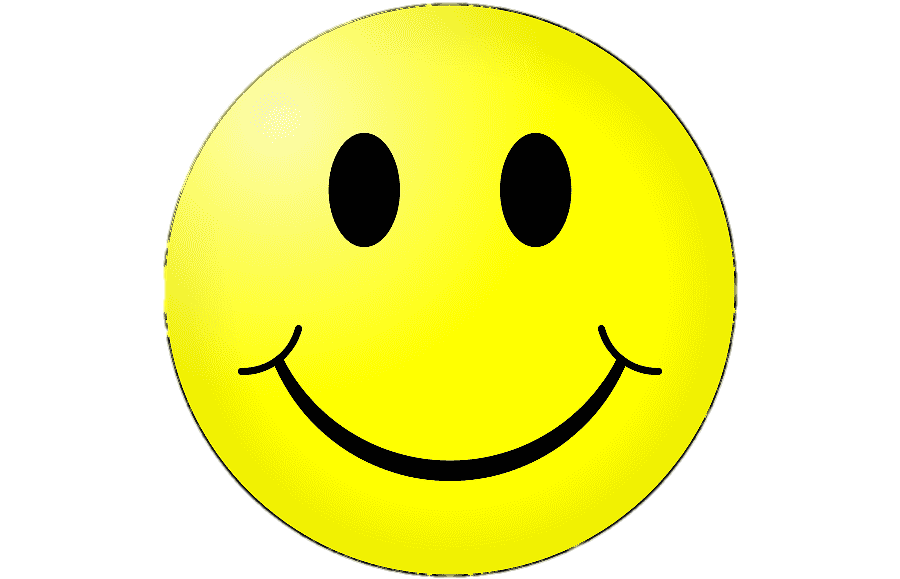